Implementation of Universal Screening for Posttraumatic Stress Disorder (PTSD) in an Opioid Treatment Program
Alicia Wiprovnick, PhD, Benjamin Israel, MD
Trauma, PTSD and SUD
97.4% of those with an SUD have been exposed to at least 1 traumatic event (Geilen et al. 2012)
SUD-PTSD prevalence ranges from 8.3-62% depending on treatment setting and population (Jacobsen et al., 2001; SAMSHA, 2014).
PTSD often goes unrecognized by clinicians in SUD treatment settings (Geilen et al. 2012)
42% of Baltimore city residents report experiencing three or more lifetime traumatic events (CDC, 2015)
Impact of racial trauma/police violence
[Speaker Notes: As defined by the US Substance Abuse and Mental Health Services Administration (SAMHSA), individual trauma results from an event, series of events, or set of circumstances that is experienced by an individual as physically or emotionally harmful or life threatening and that has lasting adverse effects on the individual’s functioning and well-being.]
Trauma, PTSD and SUD
Compared with SUD alone: 
SUD-PTSD more likely to relapse and experienced less time between relapses 
SUD-PTSD more severe substance related problems, higher levels of psychological distress and less social support
SUD-PTSD often experience higher severity SUDs

(Oumeitte, Brown and Najavitz, 1998; Oumeitte et al., 2007; 
Dreissen et al., 2008; Mills et al., 2006)
[Speaker Notes: For these reasons, It is important to address PTSD and trauma in addiction treatment settings]
Objective
Implement universal screening for PTSD for all new patients at the University of Maryland Addiction Treatment Center
Part of a larger quality improvement project focused on trauma informed healthcare
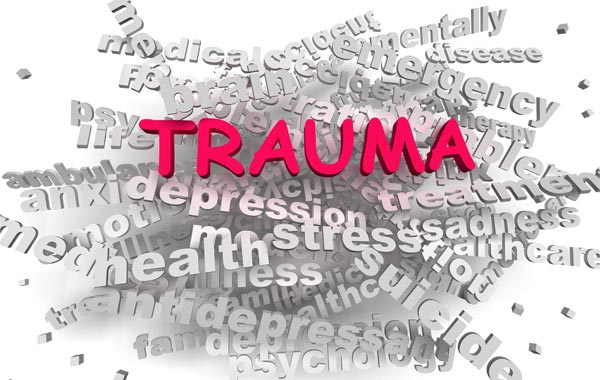 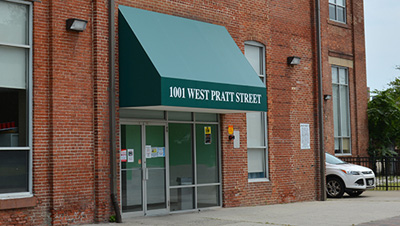 University of Maryland Addiction Treatment Center
OTP
53.2% African American/Black
34.9% White
5.9% Two or more races
ADAP
DASAM
HARP
Primary care, urgent care and mental health care (medication management and therapy)
[Speaker Notes: 4 programs within our clinic, the largest being the OTP. ADAP is mainly office based bup, as well as treatment for other addictive substances. HARP is a co-located primary care and mental health practice]
Methods
Primary Care Screen for PTSD for DSM-5 (PC-PTSD-5) during intake and annual treatment plan updates

Counselors received a 1 hr training, a screening guide and a PTSD information sheet they could utilize to provide psychoeducation
[Speaker Notes: During intake and annual treatment plan updates, addictions counselors were asked to utilize the Primary Care Screen for PTSD for DSM-5 (PC-PTSD-5)
This screening replaced a trauma screen that was not a validated instrument and only asked about trauma exposure

I provided a 1hr training that covered how to screen sensitively for PTSD, and how to respond to positive screens using motivational interviewing techniques to provide psychoeducation and refer to tx (like an SBIRT model). The guide contained all of this information and I also provided an info sheet that covered sx of PTSD and treatment options.]
Methods
Trackable checklist for positive screenings:
I provided the patient with the PTSD information sheet,
I had a discussion with the patient about PTSD symptoms,
I had a discussion with the patient about treatment options, 
I referred the patient to mental health treatment (including any of the following options individual therapy, group therapy, psychiatry, walk-in hours) 
The patient was not interested in pursuing treatment at this time 

Collected de-identified data from the medical record (Epic) and methasoft
[Speaker Notes: Because IRB approved this as nonhuman subjects research, we had to keep the data de-identified, which limited some of the analyses we were able to do.]
Results
Intakes (OTP only)
8/1/23 – 4/16/24
136 total intakes (including 52 re-admits)
72% (n=98) completed the PC-PTSD-5
26.4% (n=36) utilized the old trauma screening
1.4% (n=2) had no trauma screening
[Speaker Notes: With deidentified data we were unable to identify ADAP intakes because they weren’t consistently entered as intakes under the appointment type and we couldn’t match with an ID number in methasoft. 
2 individuals screened 2x with PC-PTSD-5, 1 screened 1x with old trauma screen and 1x with the PC-PTSD-5]
Results
Positive screens (all programs, includes annual updates)
198 screenings total, 3 excluded due to incomplete data, n = 195
43% (n = 84) screened positive for experiencing trauma 
49 screened positive for likely PTSD (3 or higher)
58% of those who reported a trauma history
25.1% of all screenings (overall positive screening rate)
[Speaker Notes: Given that we know the rates of trauma exposure in the SUD population are around 97% this doesn’t seem like the screening is providing us with accurate data.]
Results
With 22% of positive screens (n = 11) counselors utilized the checklist
22% of positive screens (n = 11) completed an appointment with trauma specialty care (Psychology or Psychiatry)
The overall rate of no shows and cancellations for therapy and psychiatry appointments with trauma specialists is 47%.
[Speaker Notes: This makes it very difficult for us to track when referrals are made and when psychoeducation is provided
Overall no-show rate includes patients referred through any pathway – not just positive screens.]
Discussion
Lower rate of positive screens than expected – former study from our clinic found 88% screening positive (Ramprashad, 2021)
Differences between screening for research or clinical purposes
Higher positive screens in research
Screening procedures – the screening that comes up in the medical record does not give examples of trauma 
Sometimes things happen to people that are unusually or especially frightening, horrible, or traumatic. For example:
a serious accident or fire, a physical or sexual assault or abuse, an earthquake or flood, a war, seeing someone be killed or seriously injured, having a loved one die through homicide or suicide.
Have you ever experienced this kind of event?YES / NO
[Speaker Notes: Another research project in our clinic in 2021 found when screening 53 patients with the PC-PTSD-5  - 88% screened positive
A researcher told me that have noticed many more positive screens for Depression, anxiety and PTSD in research compared to clinically – maybe because of shame/avoidance that is so prevalent in this population, in Research they don’t need to talk about it further, it doesn’t go in their medical record and they don’t refer to treatment as often.]
Discussion
Importance of follow-up by trainers and/or supervisors
Ensure implementation of the screening, checklist in supervision
Revisit sensitive screening procedures 
Trauma disclosure/details are not necessary. 	
Low rates of follow-up with trauma specialty treatment
Utilize warm-handoffs, contingency management
Train addiction counselors in trauma-informed care, coping skills for PTSD.
[Speaker Notes: I did a follow-up training with counselors a few weeks ago. Several counselors discussed patients not wanting to disclose their trauma, especially on their first meeting with a counselor who may not continue to be their counselor. I re-iterated the importance of emphasizing to pts that they only discuss what they are comfortable with and that it’s ok if they just answer yes or no to the questions without elaborating any details of trauma.  Also noting that they can refuse referrals to treatment and emphasize pt autonomy. This info was all included in the guidebook.We have a grant that provides contingency management for attending up to 5 MH/healthcare appointments per year. Coping skills – DBT distress tolerance skills, grounding skills, dropping anchor (ACT). Counselors may have a strong relationship/rapport with clients even when they are not willing to engage in trauma specialty treatment.]
Acknowledgments
Thanks to Jewell Benford, LCSW-C and Vigfus Vigfusson for their assistance with pulling/organizing data
Thanks to counseling supervisors – Raymond Velencia, LCPC, Gail Chapman Robinson, LCADC, Mark Connelly LCSW-C and Laura Dreany-Pyles, LCSW-C, CAC-AD
References
Centers for Disease Control. Behavioral Risk Factor Surveillance System. Published online 2015.
Driessen M, Schulte S, Luedecke C, et al. Trauma and PTSD in patients with alcohol, drug, or dual dependence: a multi-center study. Alcohol Clin Exp Res. 2008;32(3):481-488. doi:10.1111/j.1530-0277.2007.00591.x
Gielen N, Havermans R, Tekelenburg M, Jansen A. Prevalence of post-traumatic stress disorder among patients with substance use disorder: it is higher than clinicians think it is. Eur J Psychotraumatology. 2012;3(1):17734. doi:10.3402/ejpt.v3i0.17734
Jacobsen LK, Southwick SM, Kosten TR. Substance use disorders in patients with posttraumatic stress disorder: A review of the literature. Am J Psychiatry. 2001;158(8):1184-1190. doi:10.1176/appi.ajp.158.8.1184
Mills KL, Teesson M, Ross J, Peters L. Trauma, PTSD, and Substance Use Disorders: Findings From the Australian National Survey of Mental Health and Well-Being. Am J Psychiatry. 2006;163(4):652-658. doi:10.1176/ajp.2006.163.4.652
Ouimette PC, Brown PJ, Najavits LM. Course and treatment of patients with both substance use and posttraumatic stress disorders. Addict Behav. 1998;23(6):785-795. doi:10.1016/s0306-4603(98)00064-1
[Speaker Notes: Add refs]
References
Ouimette P, Coolhart D, Funderburk JS, Wade M, Brown PJ. Precipitants of first substance use in recently abstinent substance use disorder patients with PTSD. Addict Behav. 2007;32(8):1719-1727. doi:10.1016/j.addbeh.2006.11.020
Prins, A., Bovin, M. J., Kimerling, R., Kaloupek, D. G., Marx, B. P., Pless Kaiser, A., & Schnurr, P. P. (2015). The Primary Care PTSD Screen for DSM-5 (PC-PTSD-5).
Ramprashad A, Cole T, Massey E, Bennett M, Belcher A. The impact of comorbid psychiatric symptoms on treatment retention in methadone maintenance treatment. Poster presented at University of Maryland School of Medicine, Department of Psychiatry Research Day. May, 2021.
US Substance Abuse and Mental Health Services Administration. TIP 57: Trauma-Informed Care in Behavioral Health Services | SAMHSA Publications and Digital Products. Accessed April 28, 2023. https://store.samhsa.gov/product/TIP-57-Trauma-Informed-Care-in-Behavioral-Health-Services/SMA14-4816
PC-PTSD-5
Sometimes things happen to people that are unusually or especially frightening, horrible, or traumatic. For example:
a serious accident or fire
a physical or sexual assault or abuse
an earthquake or flood
a war
seeing someone be killed or seriously injured
having a loved one die through homicide or suicide.
Have you ever experienced this kind of event?YES / NO
In the past month, have you...
Had nightmares about the event(s) or thought about the event(s) when you did not want to?YES / NO
Tried hard not to think about the event(s) or went out of your way to avoid situations that reminded you of the event(s)?YES / NO
Been constantly on guard, watchful, or easily startled?YES / NO
Felt numb or detached from people, activities, or your surroundings?YES / NO
Felt guilty or unable to stop blaming yourself or others for the event(s) or any problems the event(s) may have caused?YES / NO